A Clinical Trial Sketch: VEGF in the Treatment of AMD
The Retina,Macula and Fovea
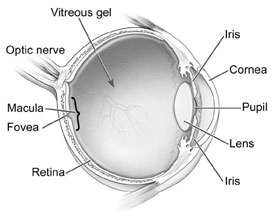 The Fovea Centralis
(http://hyperphysics.phy-astr.gsu.edu/hbase/vision/retina.html#c2 )
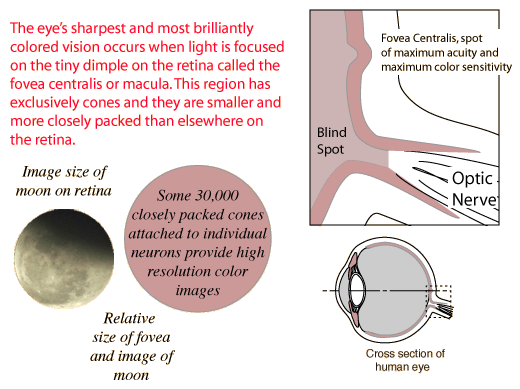 The retina is the light sensing portion of the eye.

The macula is a portion of the retina that provides 
detailed, central (versus peripheral) vision.

The fovea is a portion of the macula that provides 
highly detailed, color vision.
Wet Age-related Macular Degeneration (AMD) occurs when abnormal blood vessels begin to grow under the macula (the central part of the retina). These new blood vessels leak fluid or blood. When the fluid or blood begins to accumulate in the macula, light-sensing cone cells degenerate and die.
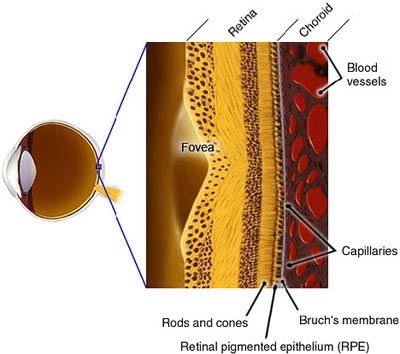 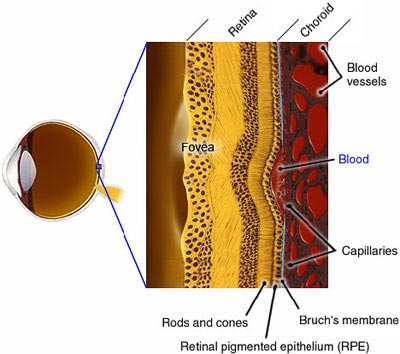 http://www.gene.com/gene/products/education/tgr/angiogenesis-vegf-amd.html
VEGFVascular Endothelial Growth Factor
After the endothelial cell is activated, vessel leakage starts, basement membrane 
degradation occurs via proteases, particularly matrix metalloproteinases, followed by 
endothelial cell proliferation and migration, tube formation, and, finally, elongation and 
remodeling.  (http://cme.medscape.com/viewarticle/545207_4 )
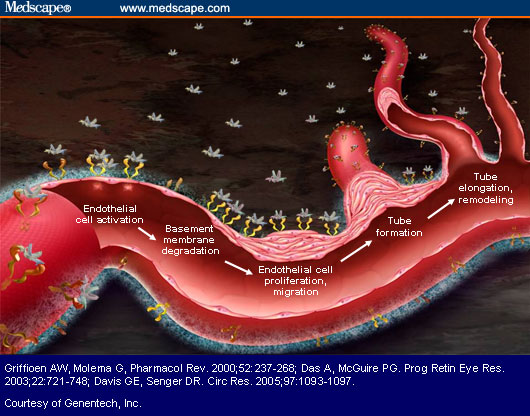 Therapeutic Strategy.
Prevent or reduce macular damage by blocking the action of VEGF in the eye.

Prevention or reduction of macular damage may then preserve central vision, or perhaps delay loss of central vision.
Conditions of Interest
Define the disease or condition to be treated 
by the candidate treatments in the study 
design.

Wet Age-related Macular Degeneration
Intended Population
Identify a well-defined population for the
study design.

People diagnosed with Wet AMD.
Identify Candidate Treatments
Identify the treatment protocols to be 
compared in the study design.

VEGF Blocker, a drug that may prevent the 
action of VEGF in the eye.

A Placebo version of VEGF Blocker.
“Placebo”
Placebo (“I Will Please”) is a medically inert, 
superficially identical version of an active 
treatment.

Historically, placebo was employed in 
medical practices as a patient management 
aid. In modern practice, placebo is used in 
basic clinical trials.

We will employ a placebo version of VEGF Blocker, 
the candidate treatment in our study.
Active Candidate Treatment
This is a new treatment of uncertain medical 
utility. It has been screened in animal and 
human studies for basic safety, but its’ 
therapeutic benefit is not known. 

In this study, VEGF Blocker is a treatment that 
may help with Wet AMD by blocking the action 
of VEGF in the eye.
Inclusion Criterion
Subjects must have the condition of interest.
Subjects must be reasonably capable of bearing 
the potential risks of study participation.
In many studies, subjects may not be useful if 
they suffer from other significant diseases or 
medical problems.

In this study, the basic requirement for subjects is a 
diagnosis of wet, age-related macular degeneration. In 
this type of study, there may additional requirements.
Exclusion Criterion
Subjects must be free of existing conditions that 
might preclude safe participation in the study.

Subject characteristics must fit the specific 
needs of the study.

Restrictions may involve age requirements, specific 
restrictions on the nature of the Wet AMD 
diagnosis, prior or current treatments, or the 
presence of other diagnoses.
Informed Consent
Subjects must be capable of understanding the possible 
risks and benefits of the study treatments. Subjects must 
be capable of freely participating or of declining 
participation. Subjects must understand how the study 
will be conducted, and their obligations to the study.

We recruit subjects diagnosed with Wet AMD who meet 
the inclusion and exclusion requirements, enrolling those 
who volunteer under informed consent.
Assignment to Treatment
In the simplest clinical trial design, enrolled subjects are 
randomly assigned to one treatment group.

In a double-masked (or double-blinded) design, neither 
the subjects nor the study staff know the actual 
treatment status of the subjects in the study.

Enrolled subjects are randomly assigned to either VEGF 
Blocker or to PlaceboVEGF Blocker. Double-blinding is 
employed, so that Neither the subjects nor the study staff 
know the actual treatment status of the subjects in the 
study.
Follow-up: Safety
Adverse events are medical events occurring in treated subjects 
that are undesirable and not the intended result of treatment.

Clinical trials consider the nature, frequency and severity of 
adverse events as patient outcomes of interest. 

Treated subjects are followed for safety related to study 
treatment. Most likely, these safety issues will focus on the eye 
and vision-related issues, although the drug involved may 
present non-eye-related safety issues.
Follow-up: Toxicity
Toxicity presents when a treatment causes a severe 
adverse event, such as organ damage or failure.

Key examples of toxicity in human pharmaceutical 
trials include liver or kidney damage.

Treated subjects are tracked for treatment-related 
toxicity, especially relating to the kidneys or liver.
Follow-up: Treatment Outcomes
Primary: These are the major intended effects of 
the treatment. 

Most directly, we follow treated subjects for changes in 
the macula – specifically, we look for improvements in the 
vascular health of the macula. We also follow treated 
subjects for changes in visual acuity related to the central vision 
supported by the macula.

Secondary: These intended effects are supplemental.

Treatment outcomes are the essence of the effect of a 
treatment in affecting the course of the condition of 
interest.
Quality of Life
Quality of Life (QoL) measures the impact of the 
treatment in those aspects of living and 
functionality not immediately related to the 
disease or treatment.

In this study, effective treatment of Wet AMD 
may significantly improve the ability of treated 
subjects to function and live independently.
Vital Status
Vital status of a subject indicates whether the patient is 
alive at some well-defined point in time.

Survival time/duration measures the amount of time 
between the diagnosis for a subject and the subject’s 
death.

Subject mortality is tracked in clinical trials, although subject 
mortality is not a regular part of wet AMD. An excess of subject 
mortality may indicate a significant safety issue related to 
treatment.
Evaluation: Basic Clinical Trial
In this setting we have an active candidate treatment 
versus placebo.

If the effect of the active candidate treatment exceeds 
that of placebo, with adequate safety, then the active 
candidate treatment may be useful in treating the 
condition of interest.

In this study, VEGF Blocker is a candidate drug for the 
treatment of Wet AMD. If there are no proven treatments 
of this type, the drug is compared to placebo.
Evaluation: Comparative Clinical Trial
In this study a new candidate active treatment is 
compared to a standard active treatment.

If the new treatment is comparable to or superior to the 
standard treatment in effect, with comparable safety, 
then the new treatment may be appropriate for treating 
the condition of interest. 

In this study, VEGF Blocker is a candidate drug for the 
treatment of wet AMD. If there are proven treatments of 
this type, the drug is compared to those standard 
treatments.
Epilog(http://www.laskerfoundation.org/awards/2010_c_description.htm )
Lasker DeBakey Clinical Medical Research AwardNapoleone FerraraFor the discovery of VEGF as a major mediator of angiogenesis and the development of an effective anti-VEGF therapy for wet macular degeneration, a leading cause of blindness in the elderly. The 2010 Lasker~DeBakey Clinical Medical Research Award honors a scientist who discovered Vascular Endothelial Growth Factor (VEGF), a key participant in blood-vessel formation, and exploited this knowledge to devise an effective treatment for wet age-related macular degeneration (AMD).
FDA Approves New Biologic Treatment for Wet Age-Related Macular Degeneration

The Food and Drug Administration (FDA) today approved 
Lucentis (ranibizumab injection) for the treatment of patients 
with neovascular (wet) age-related macular degeneration 
(AMD). 

Lucentis is the first treatment which, when dosed monthly, 
can maintain the vision of more than 90 percent of patients 
with this type of AMD. 


http://www.fda.gov/NewsEvents/Newsroom/PressAnnouncements/2006/ucm108685.htm